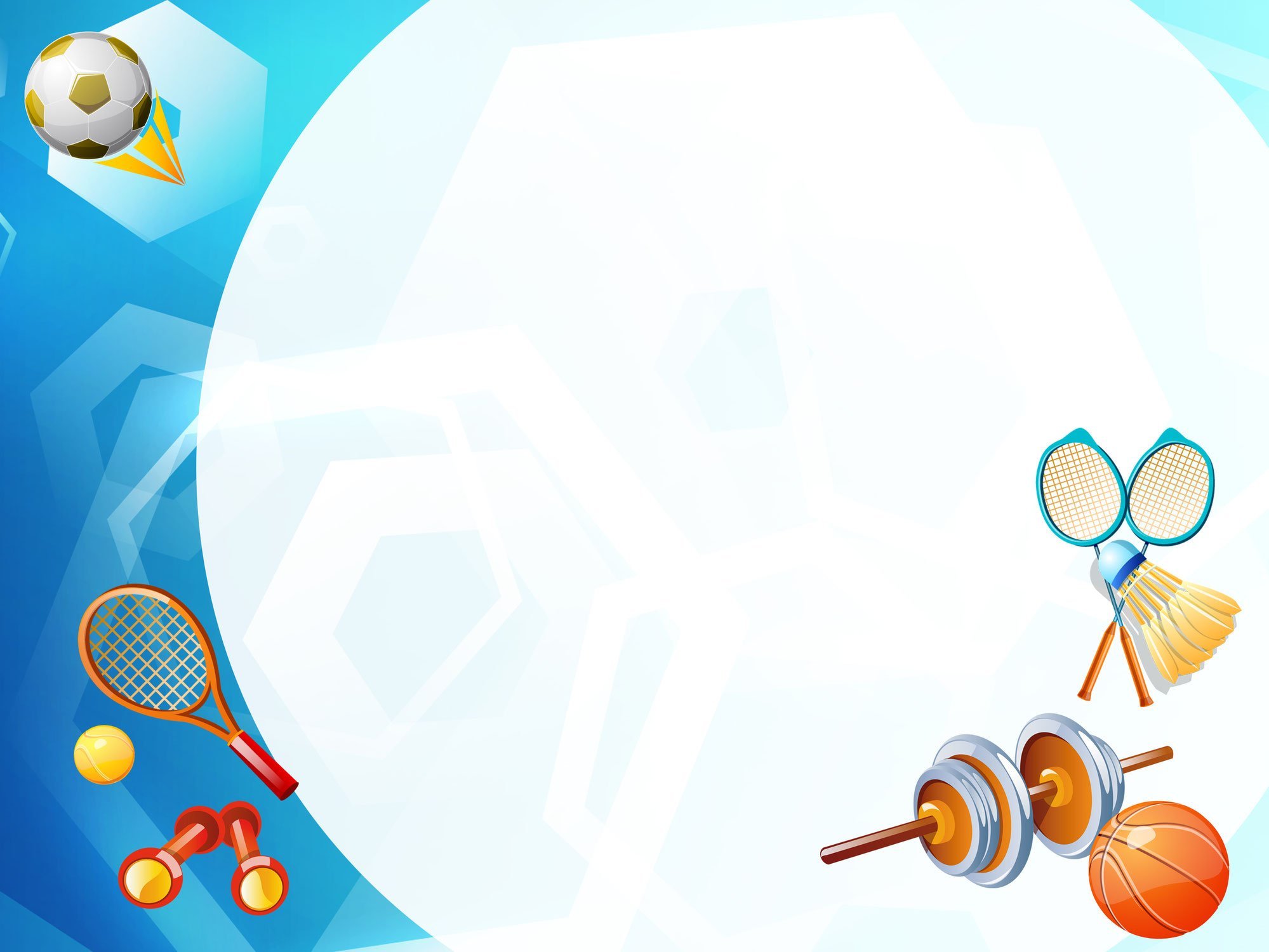 Проект  Ліги старшокласників 
“Здоровим бути модно”
назва презентації 
“З глибин народної мудрості
 про головне…”
Золотоніська спеціалізована школа №1
Учня 10 класу 
Соломки Максима 
Педагог-організатор : Калина Ю.М.
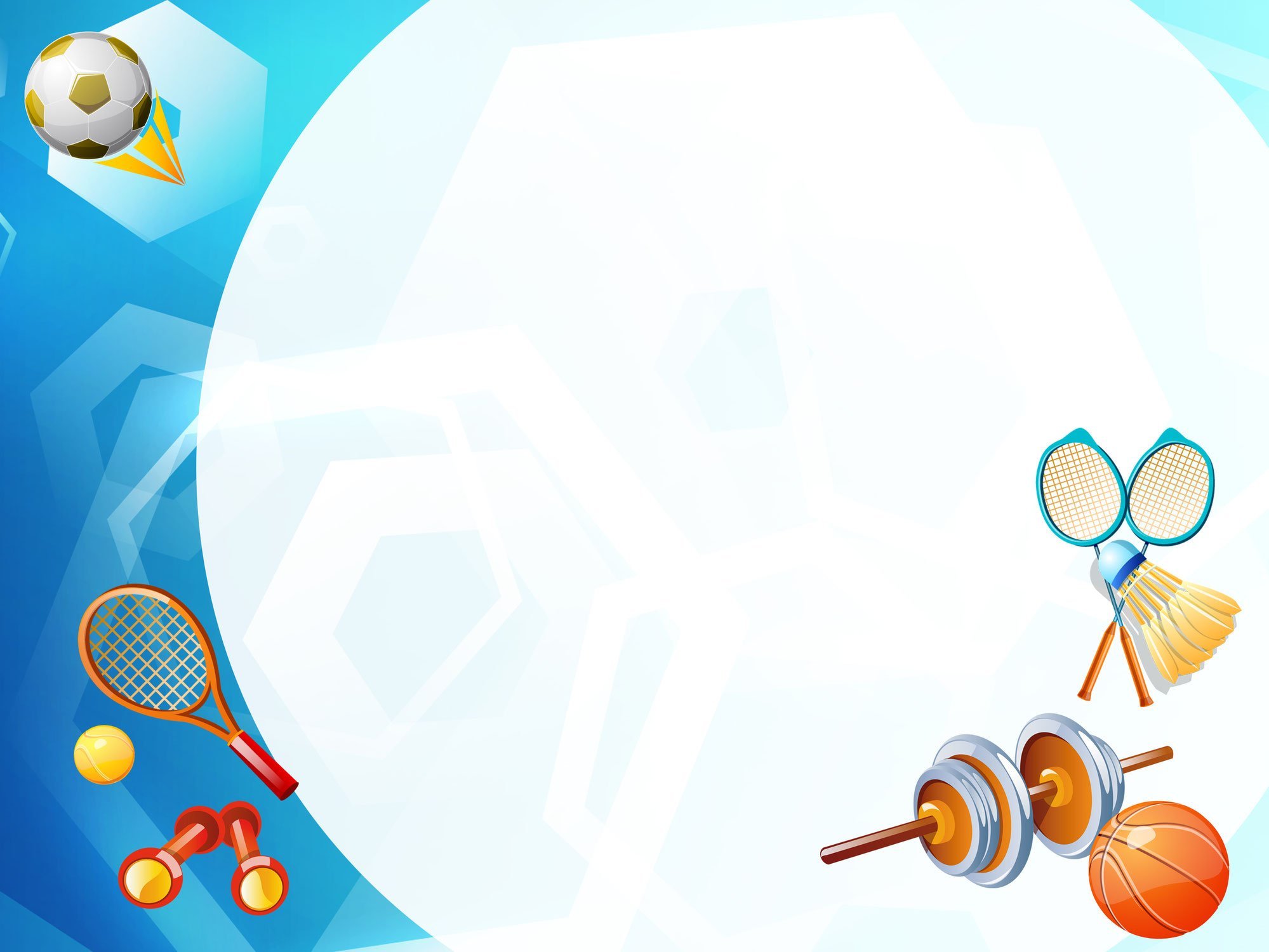 “В здоровому тілі – здоровий дух”
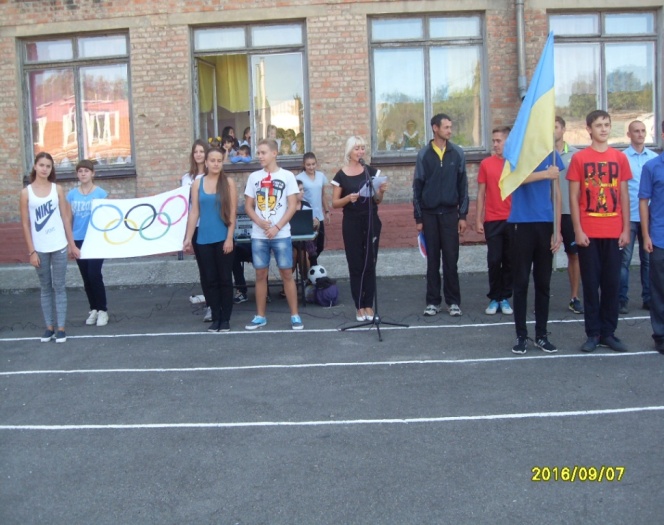 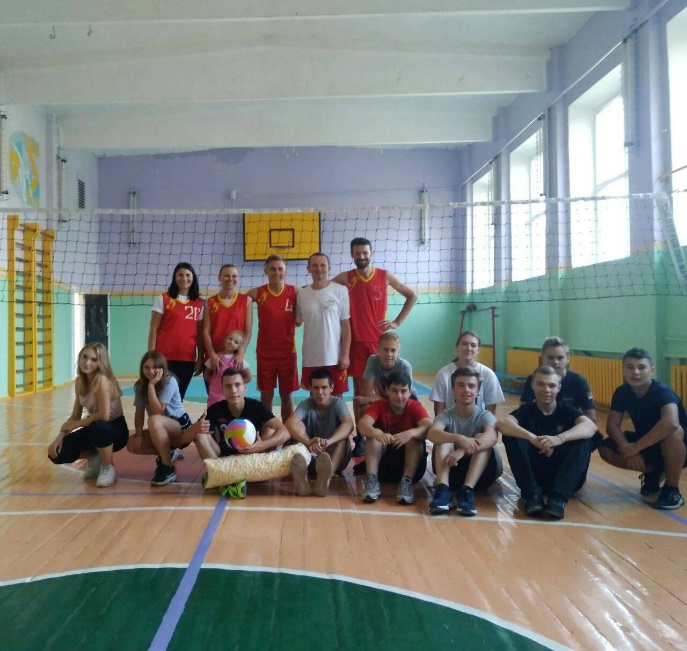 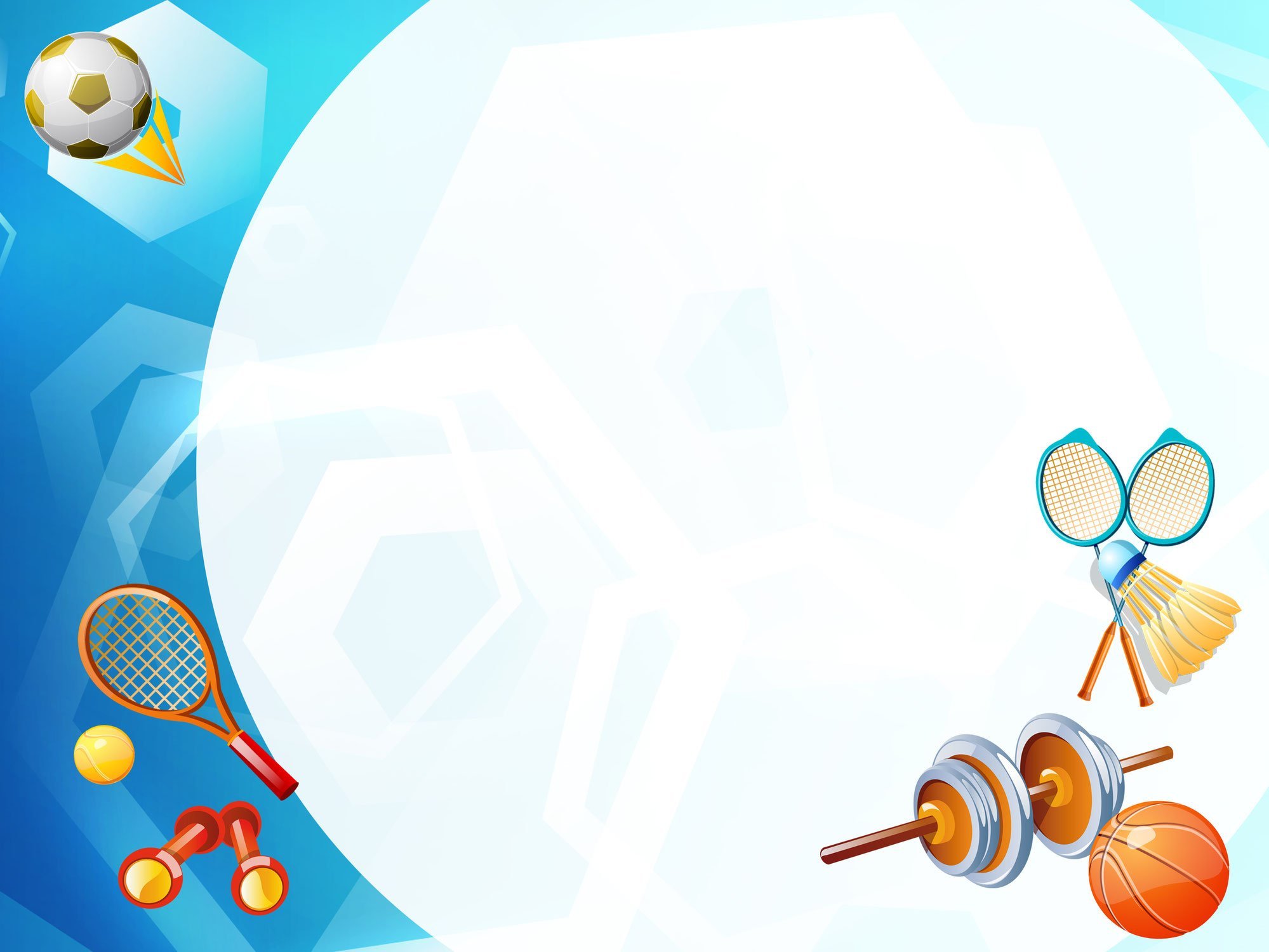 “Веселий сміх – здоров’я”
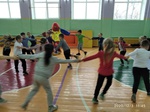 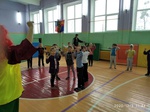 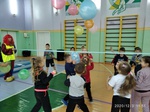 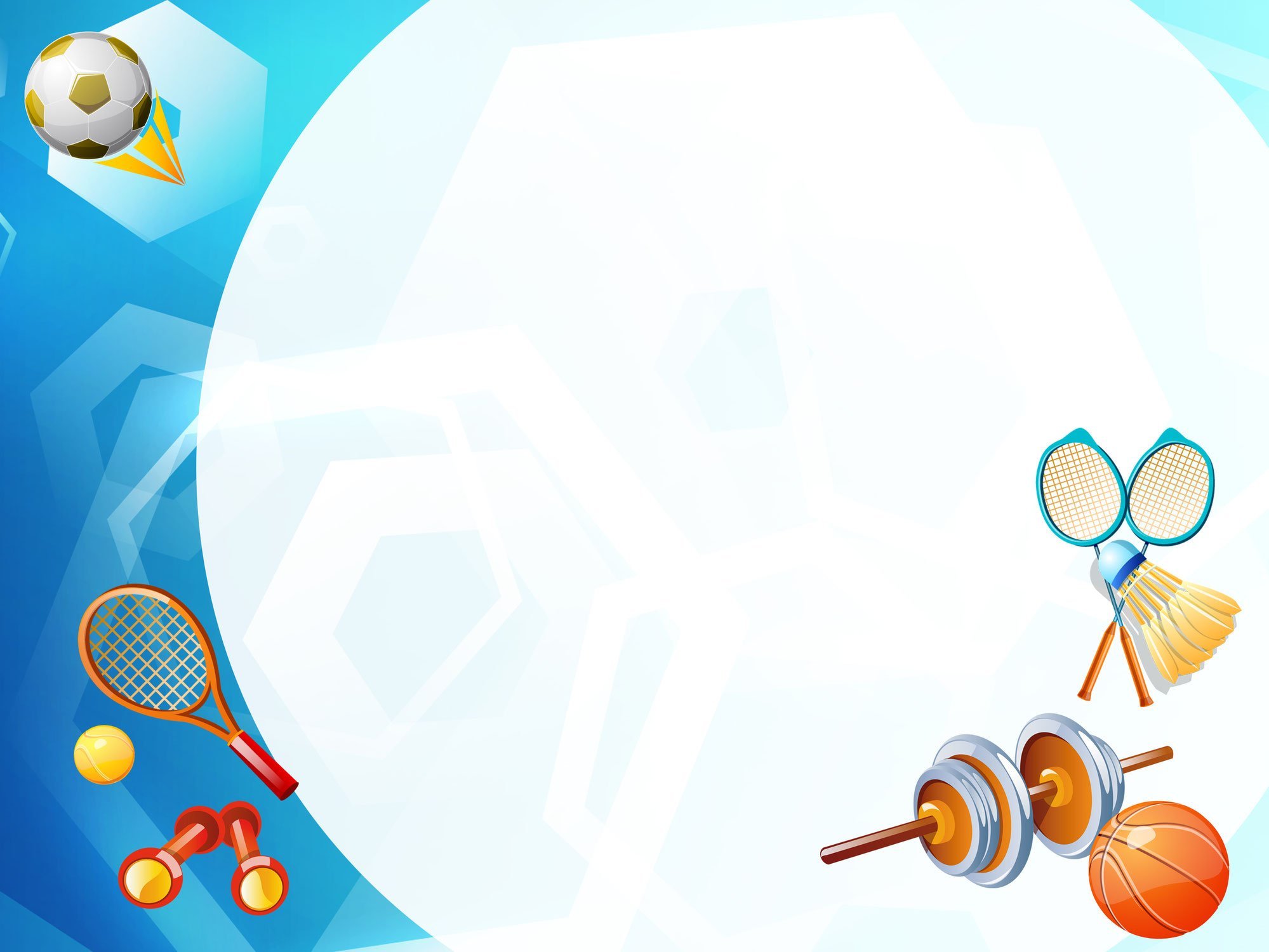 “Бережи одежу з нову , а здоров’я змолоду”
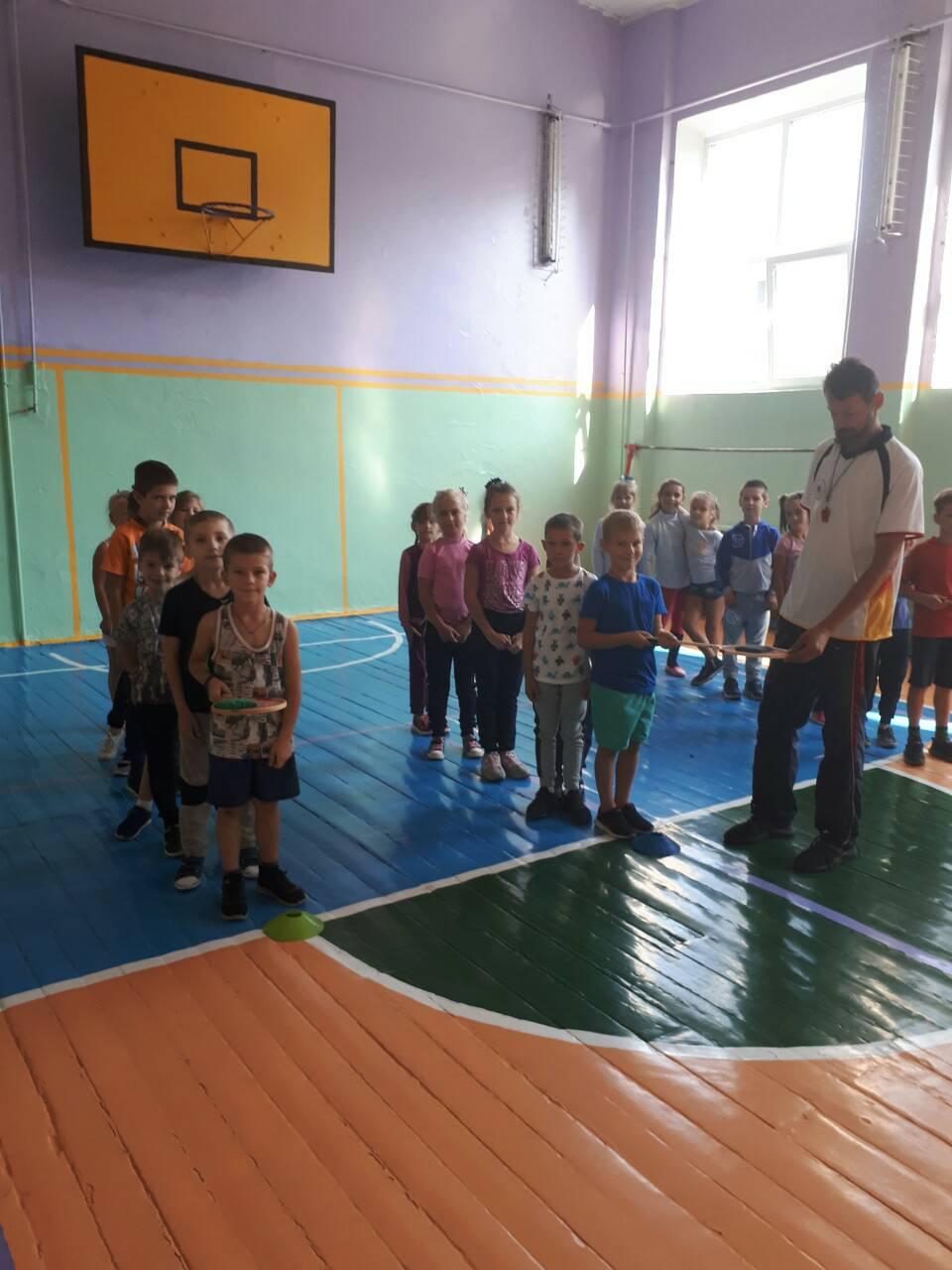 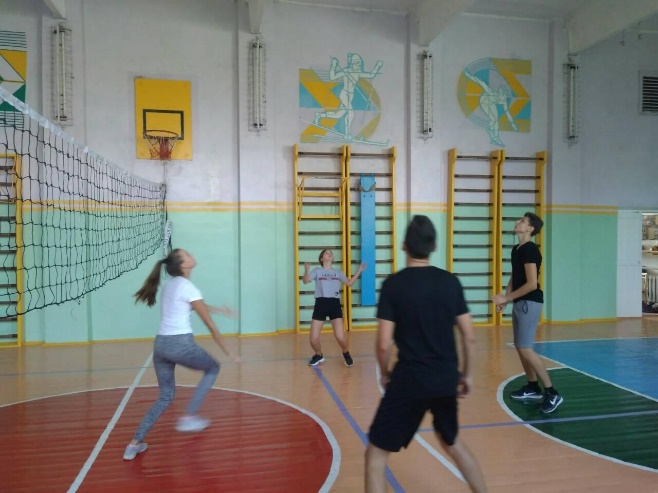 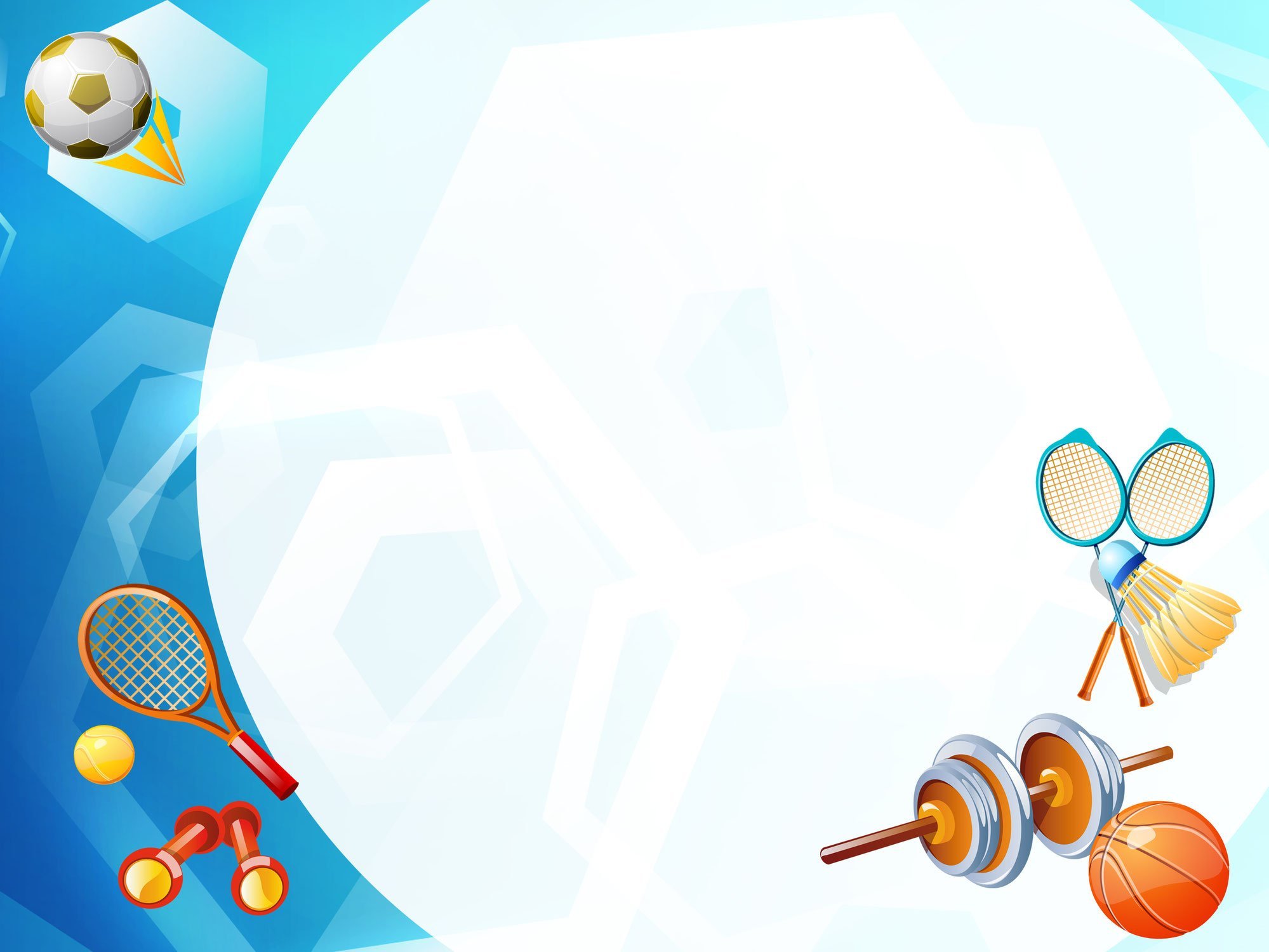 “ Глянь на вид – та й питай здоров’я”
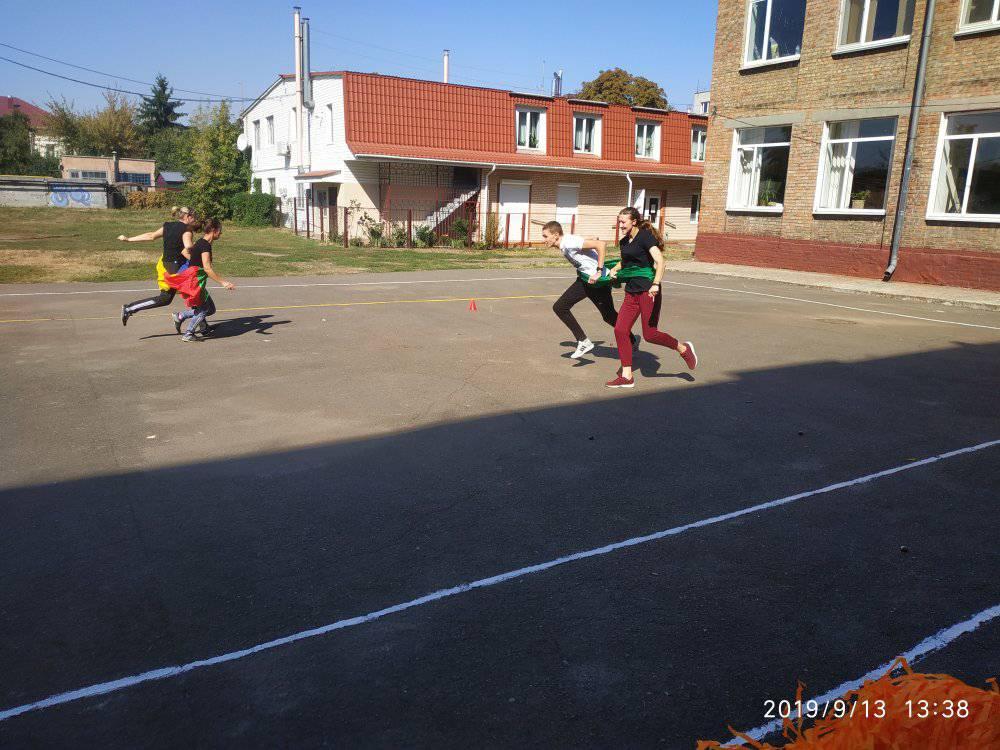 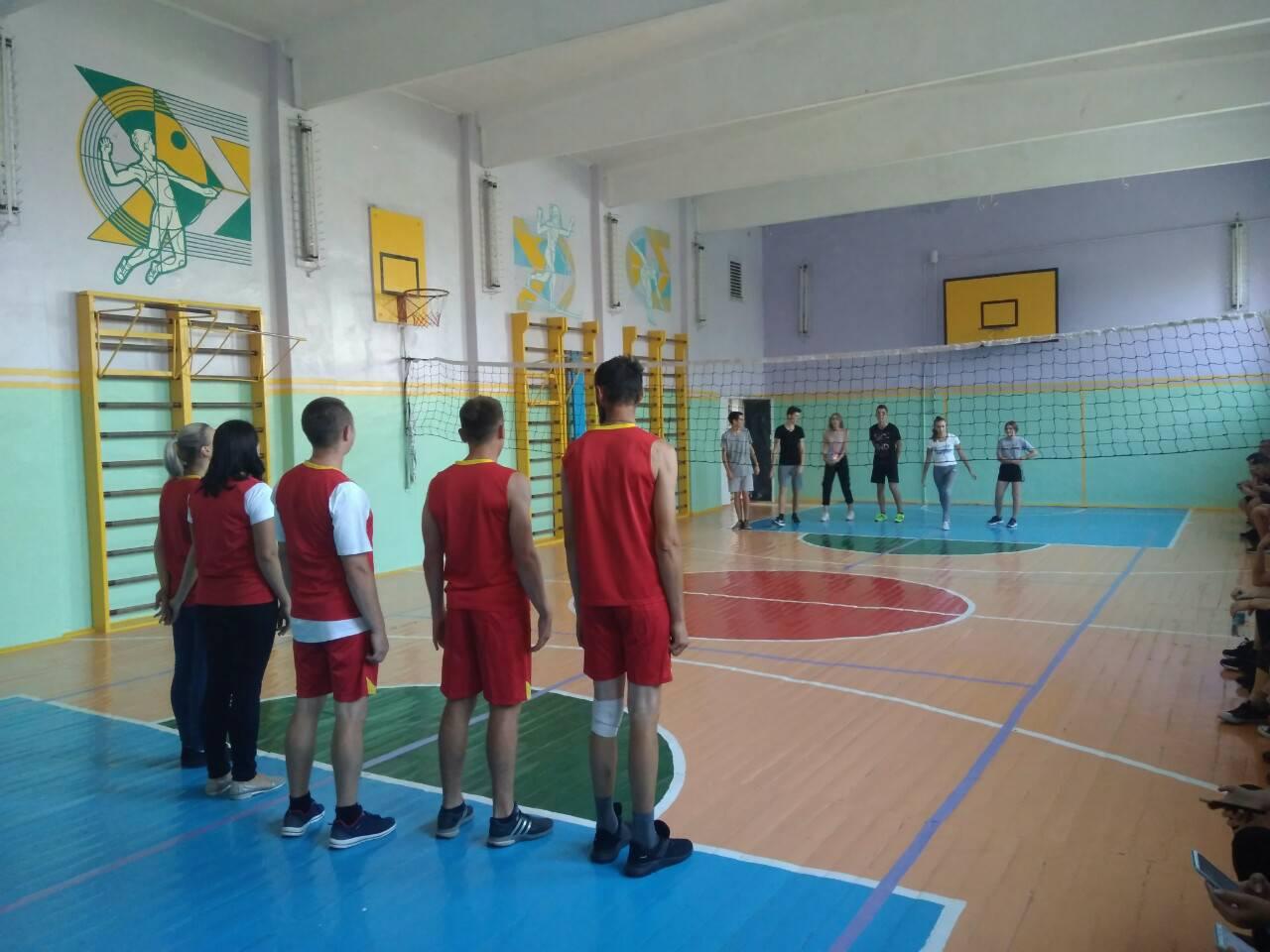 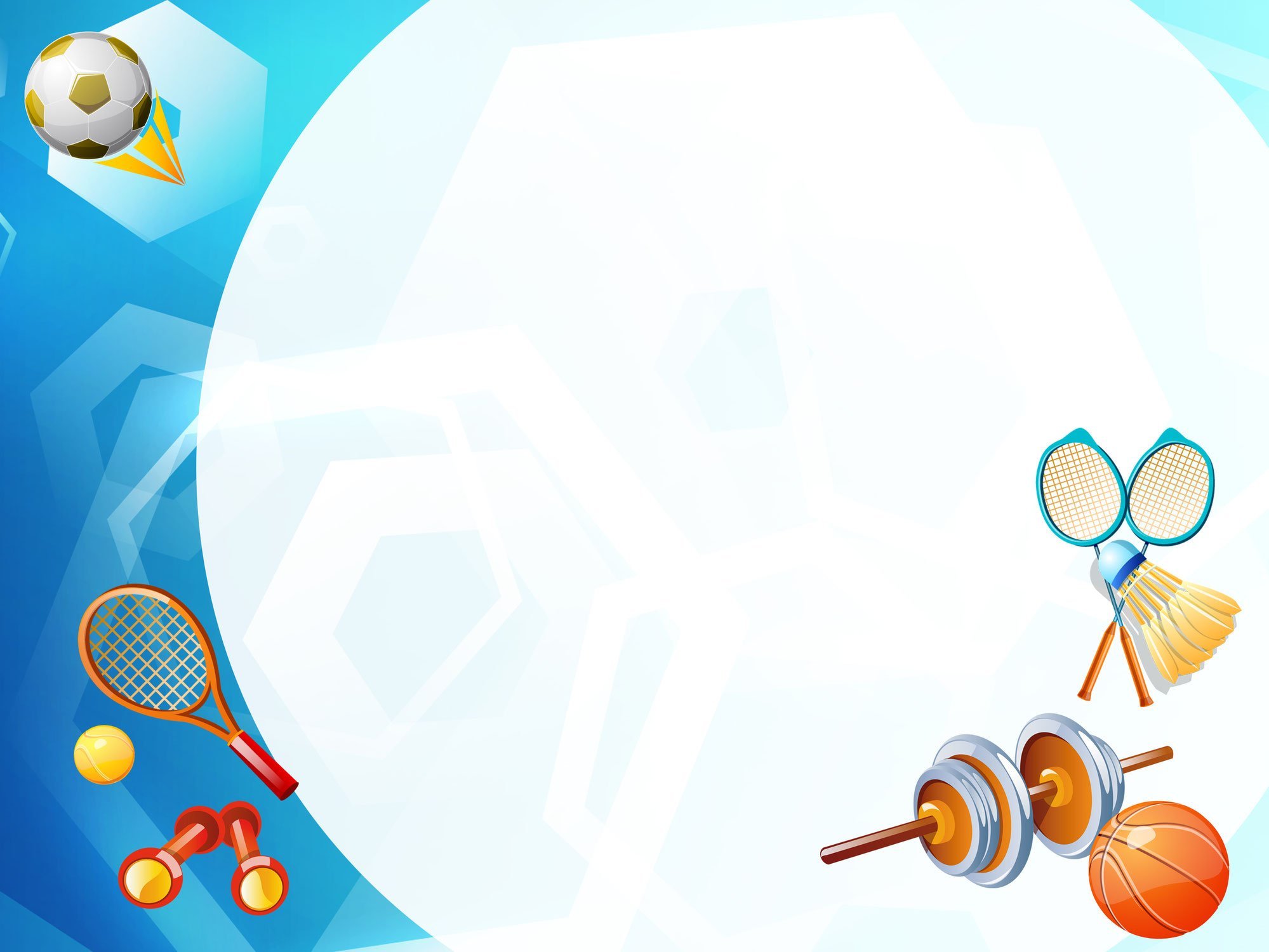 “ Люди часто хворіють, бо глядітись не вміють ”
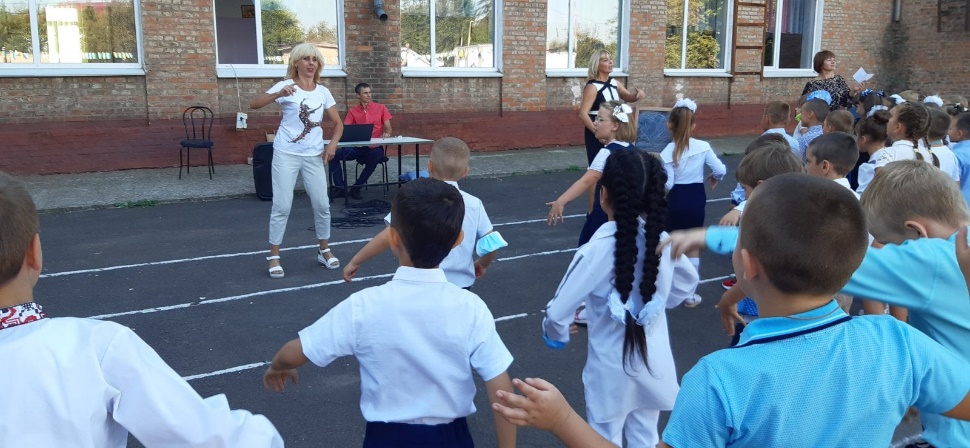 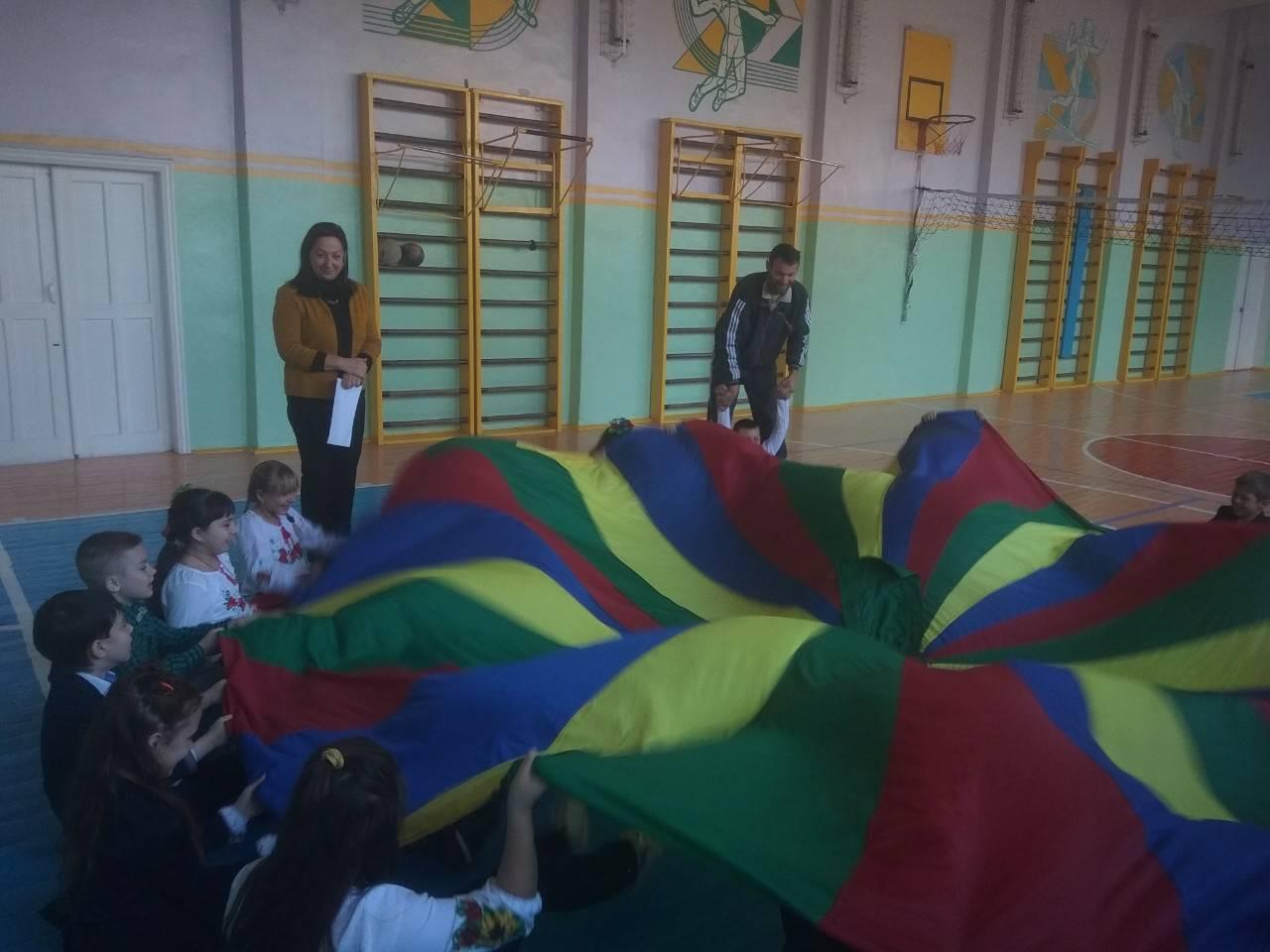 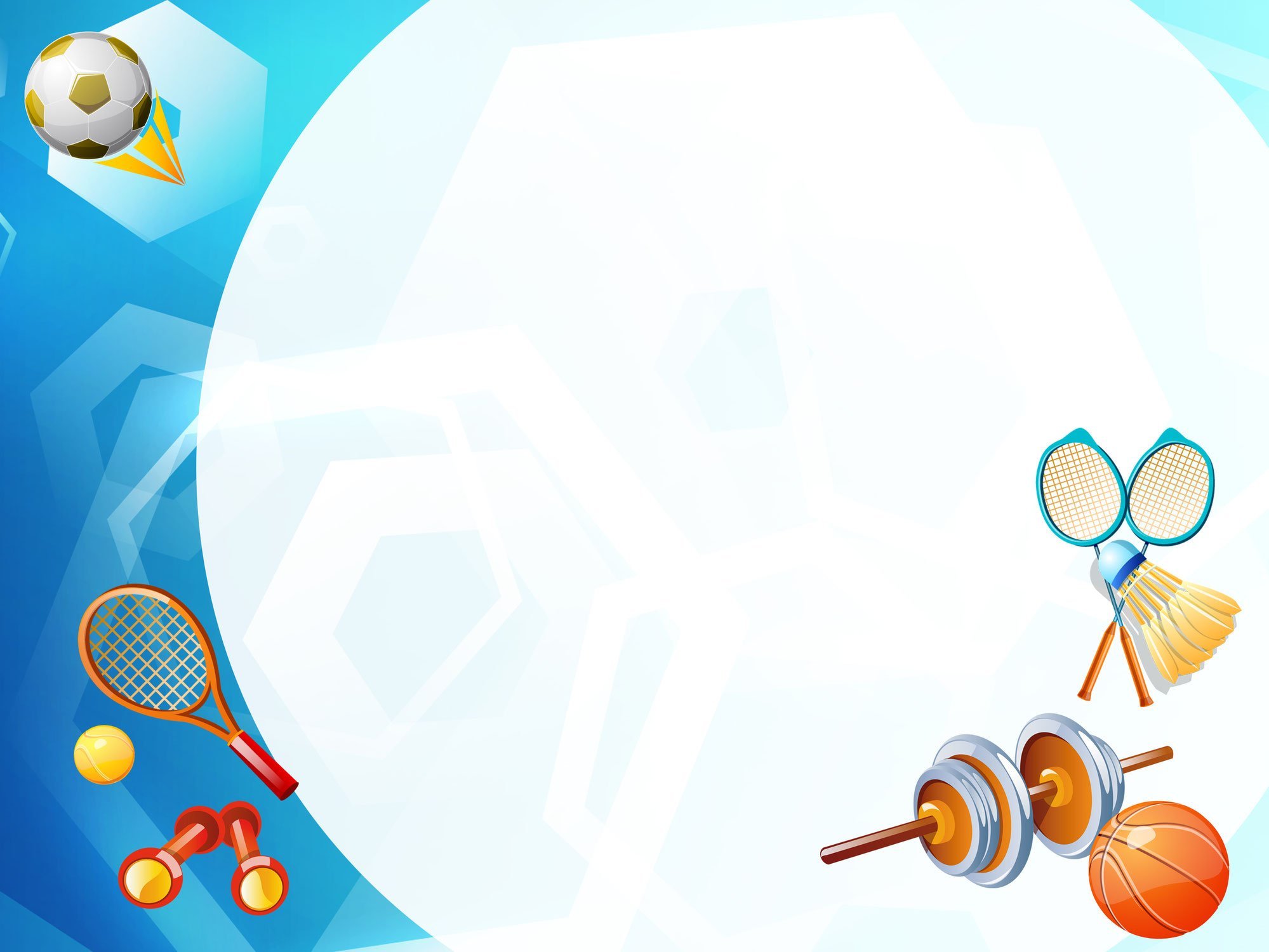 “ Хвороба 
нікого не красить ”
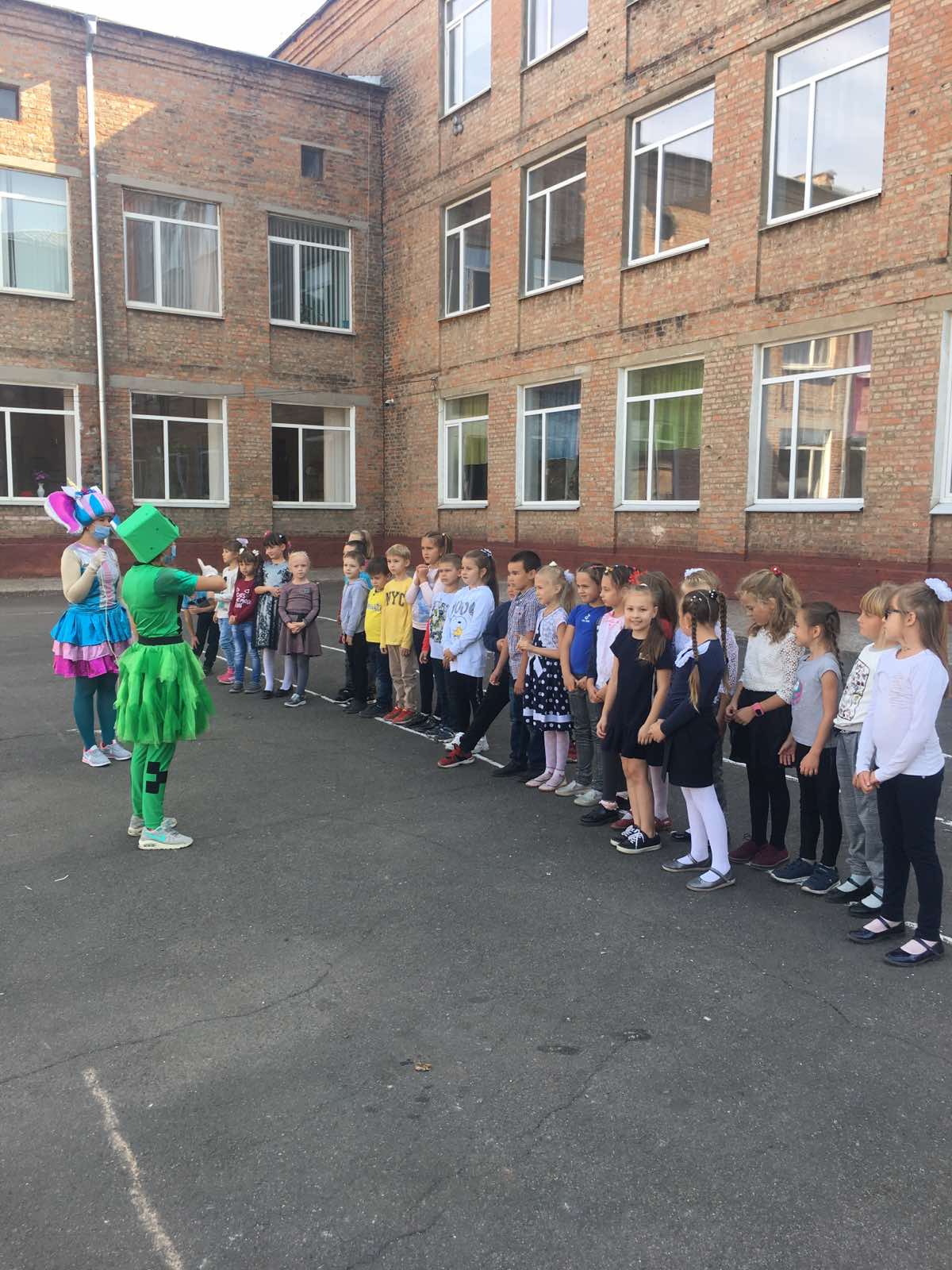 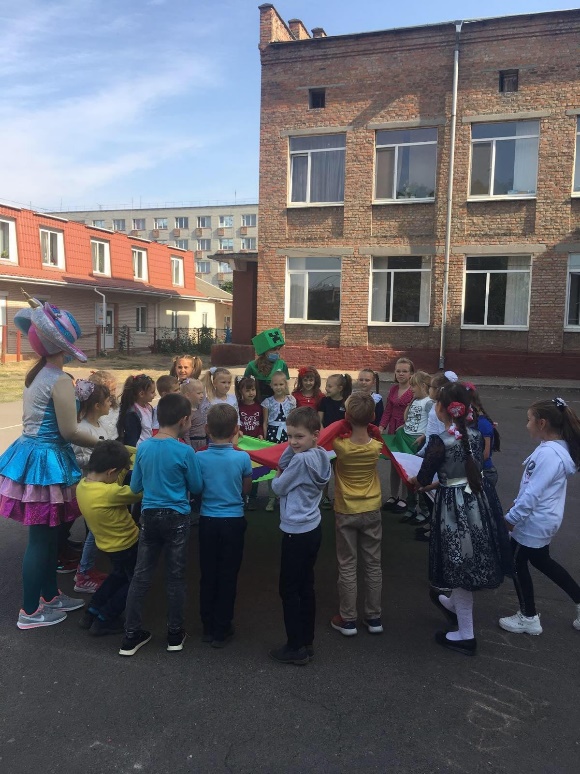 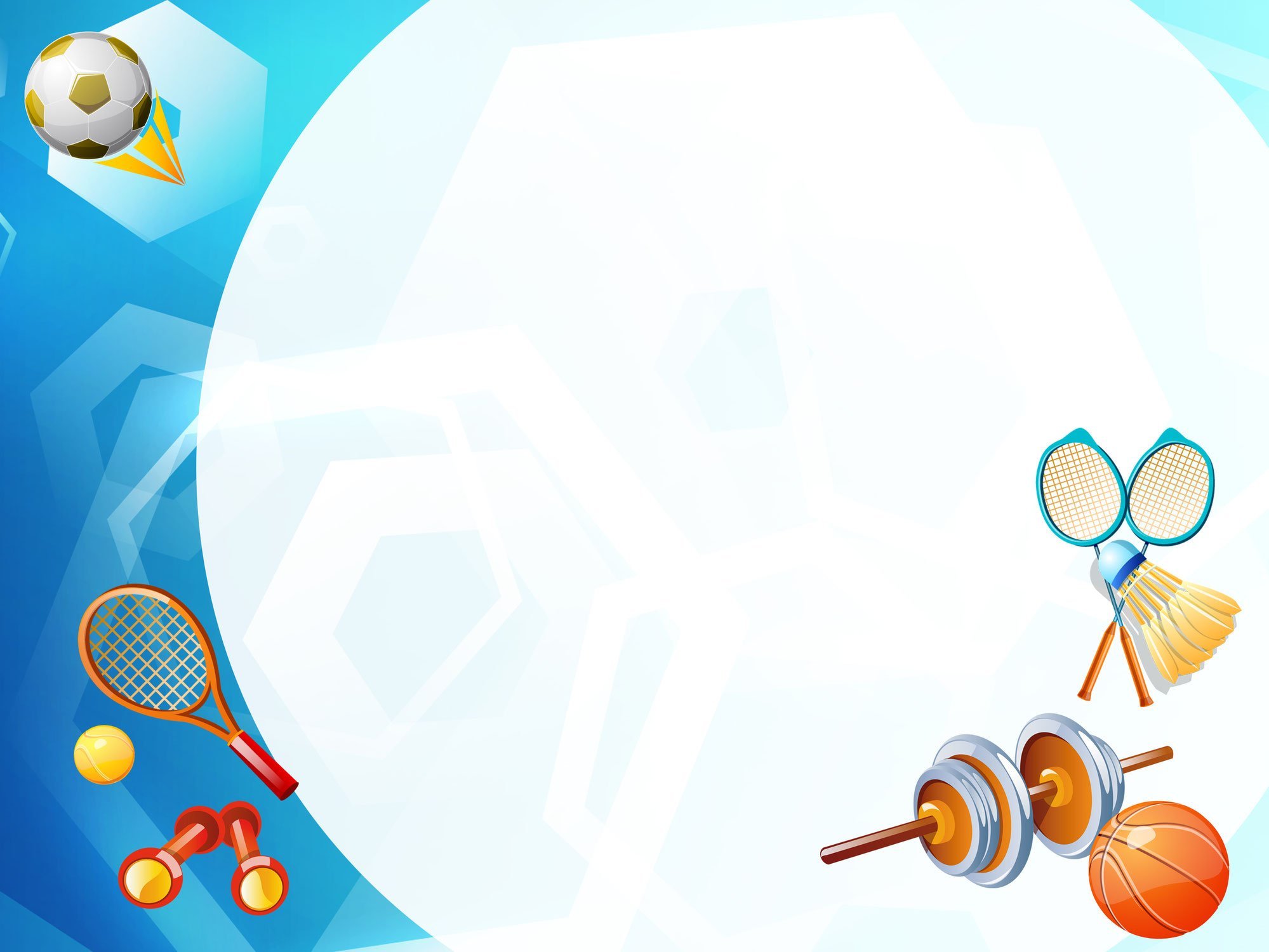 “ На свіжий цвіт і бджола сідає, а зів’ялий обминає ”
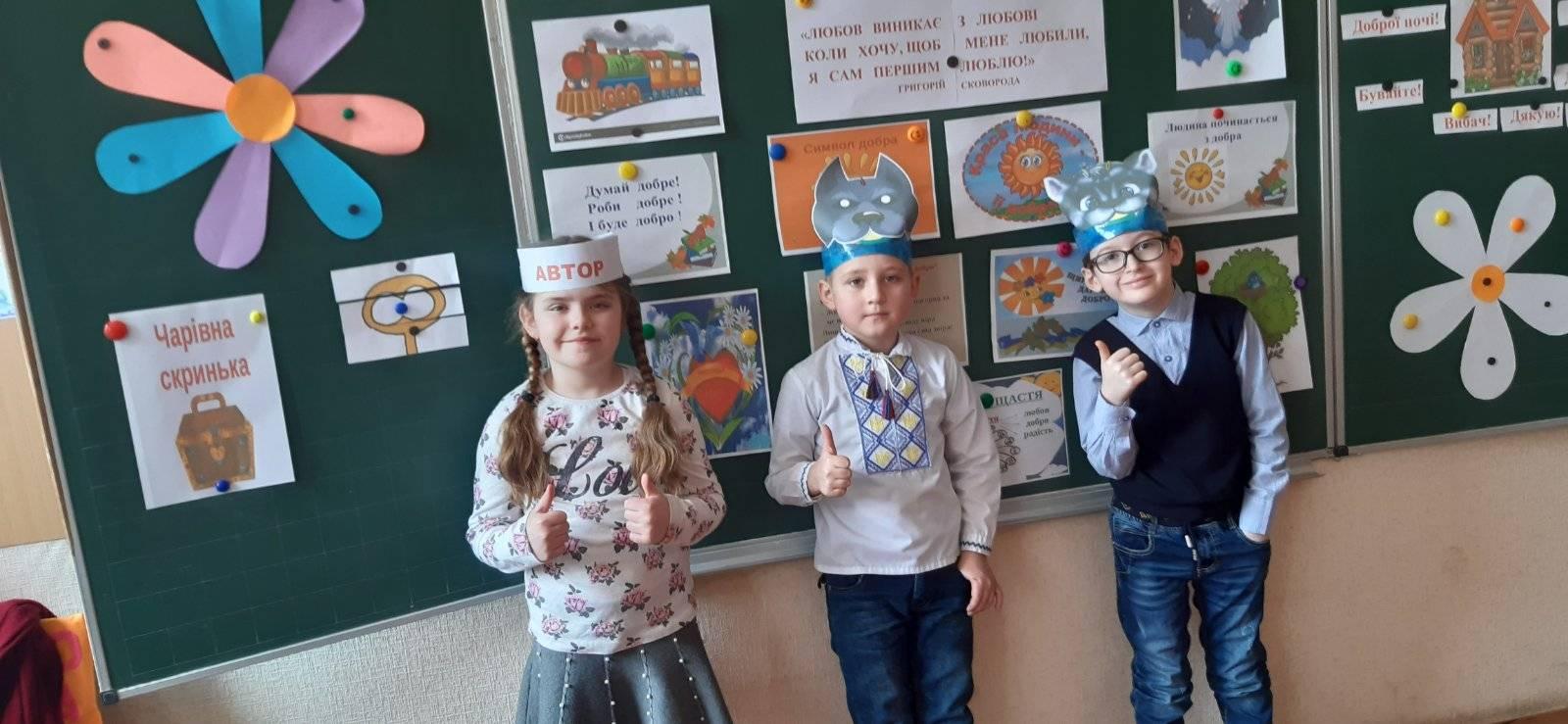 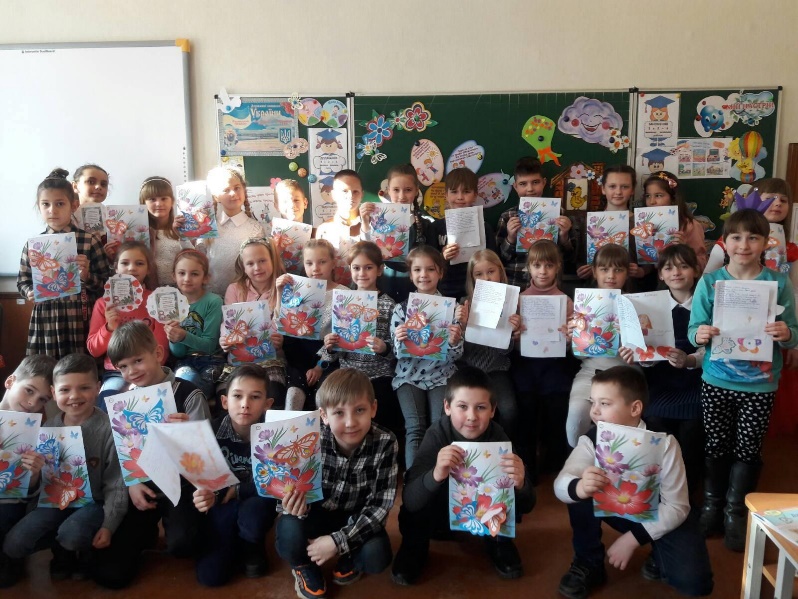 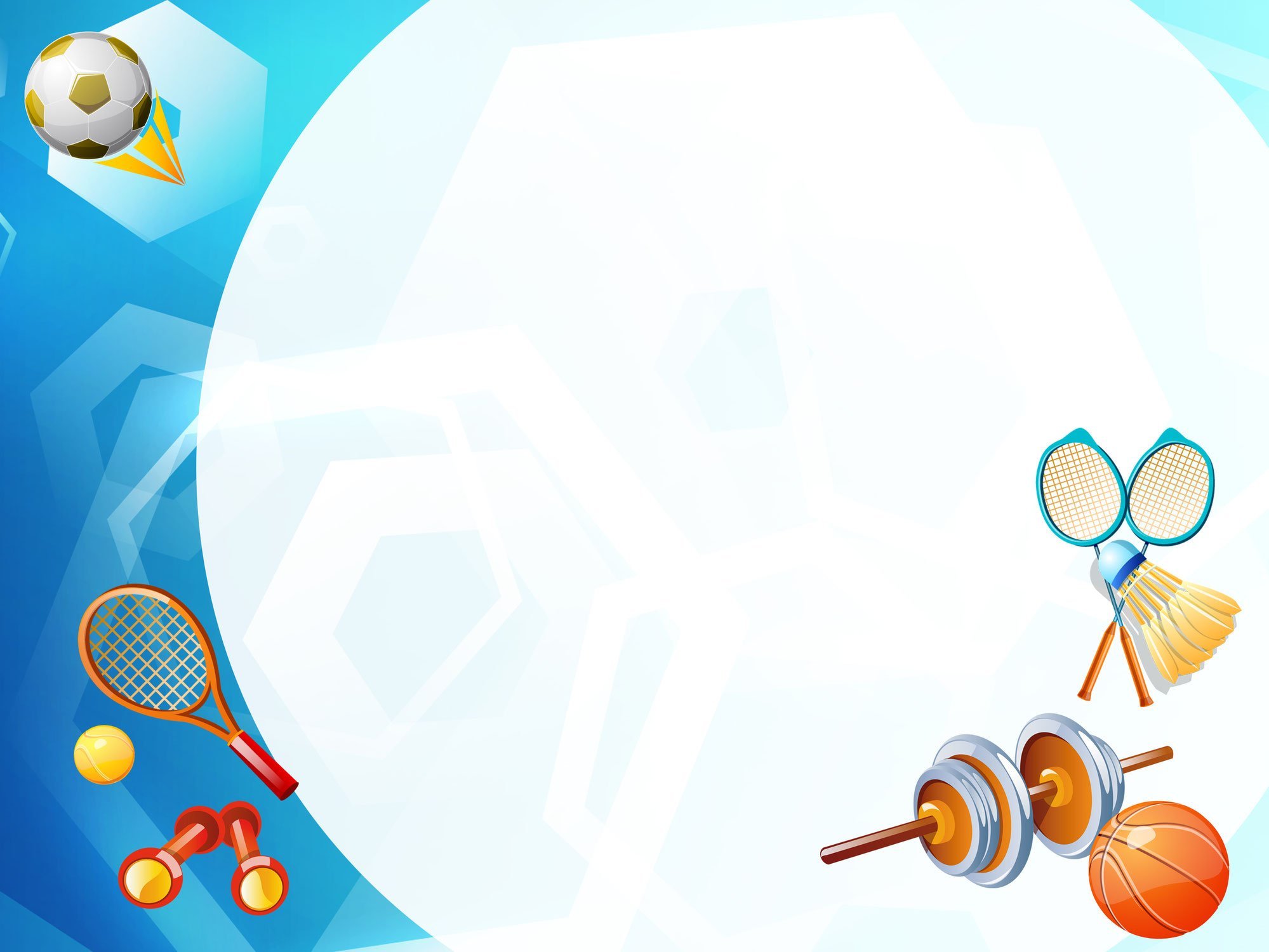 “ Їв би паляниці – та зубів нема ”
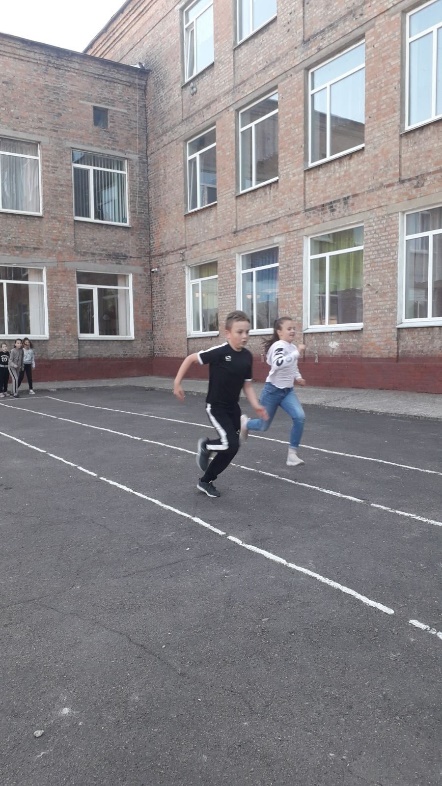 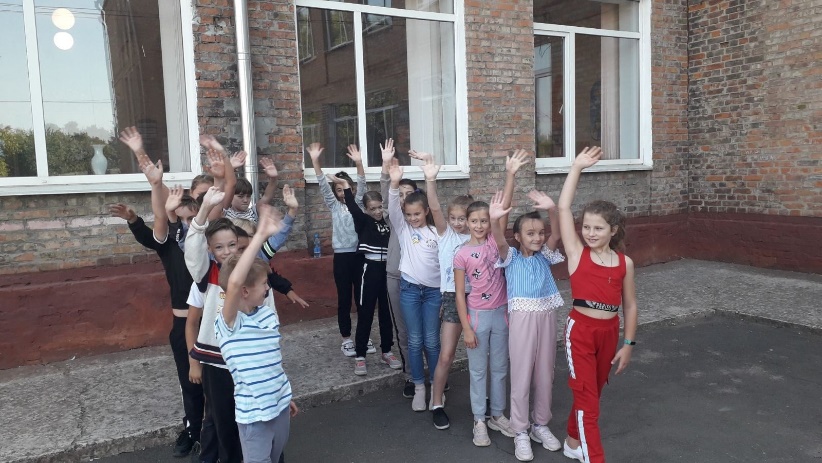 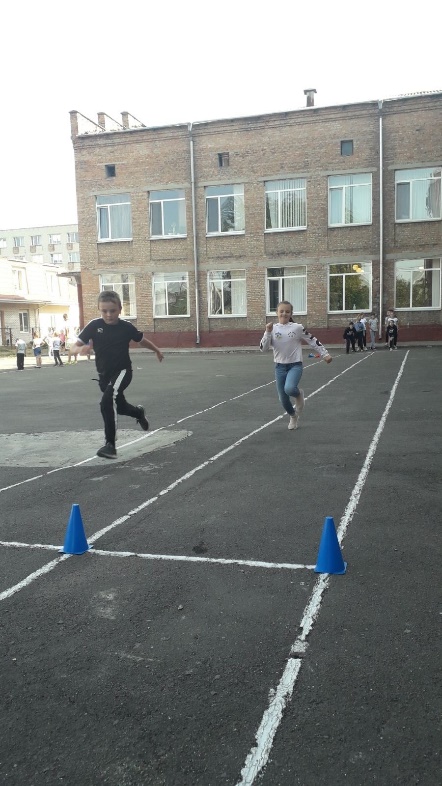 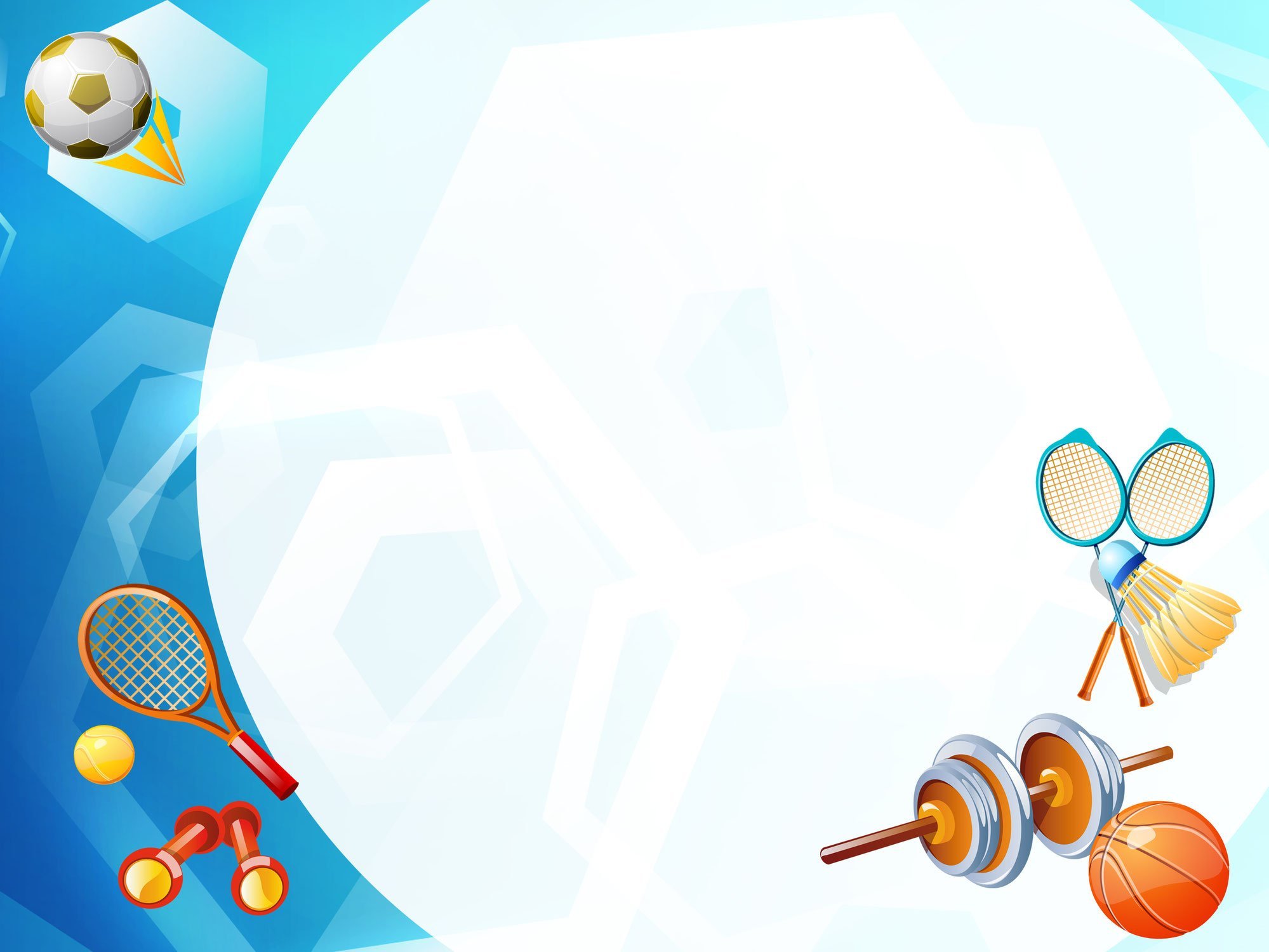 “ Здоровий ліків не потребує ”
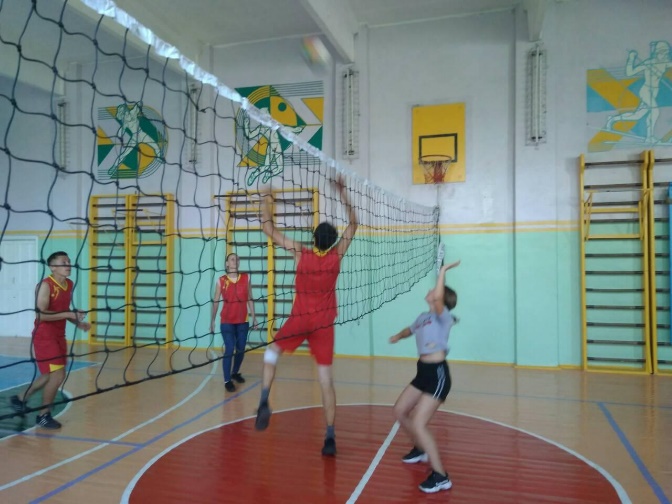 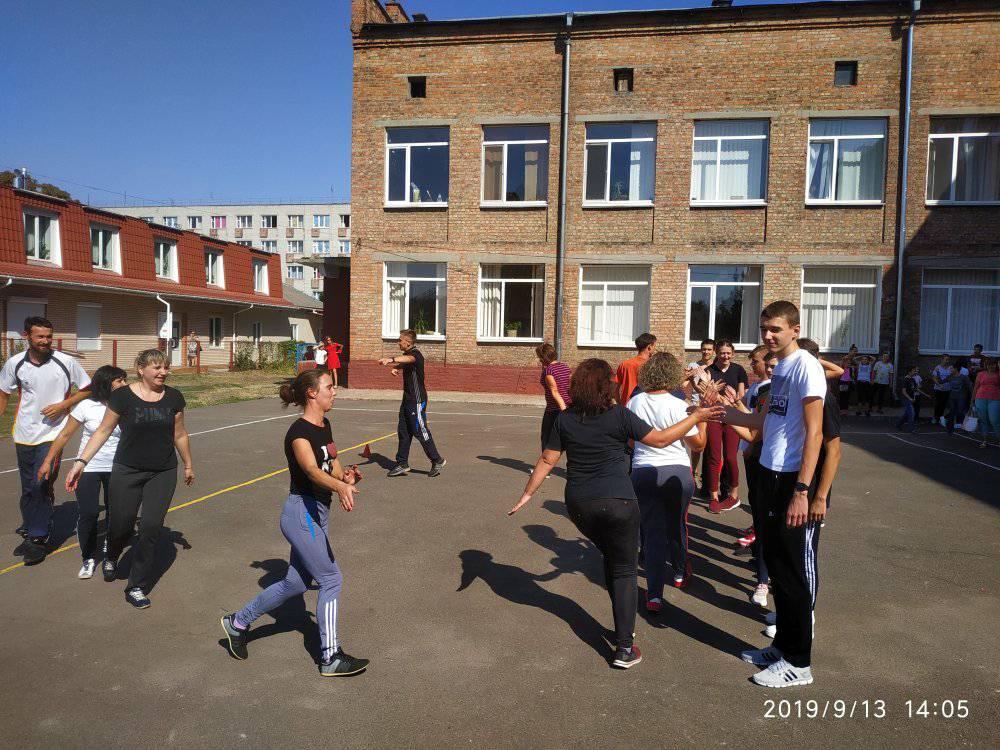 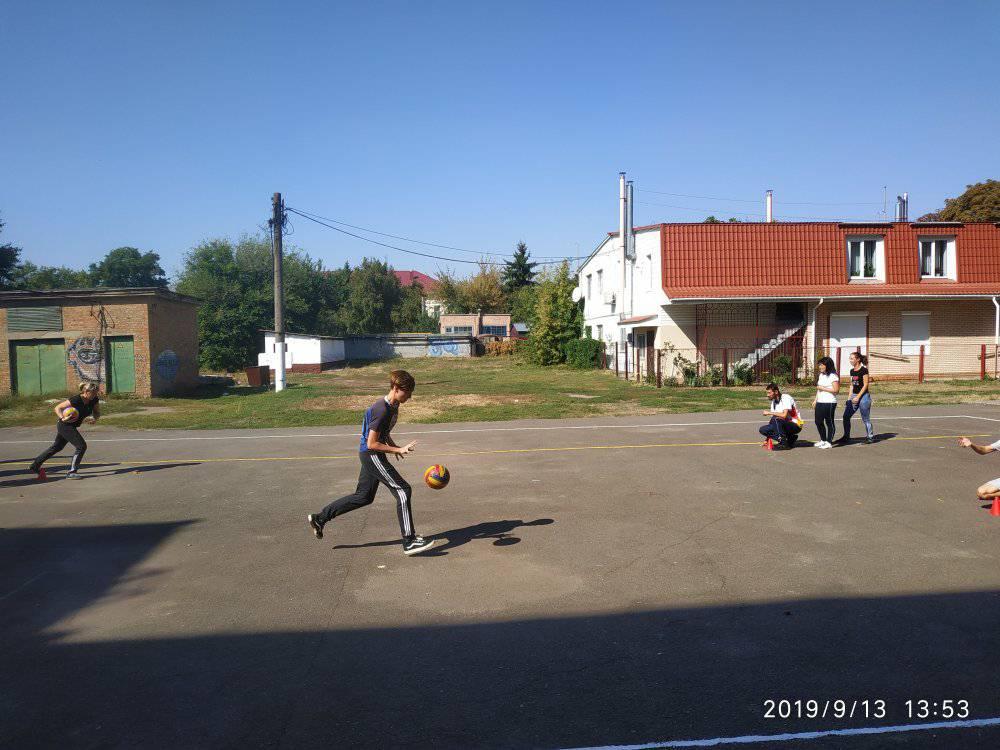 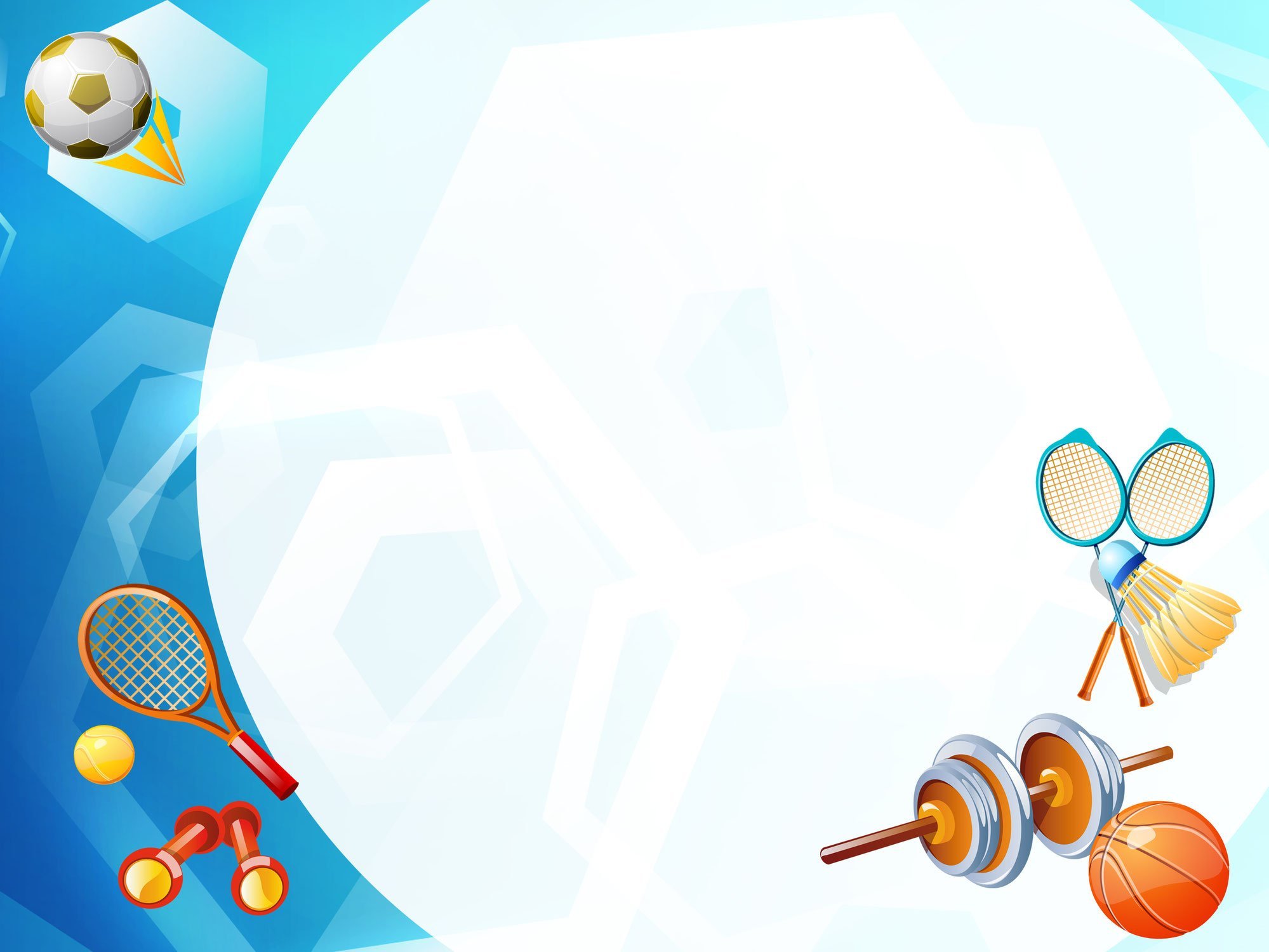 “ Здоровому все здорово ”
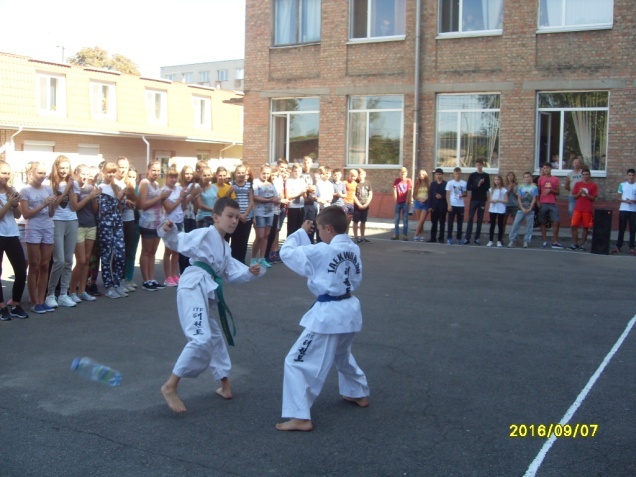 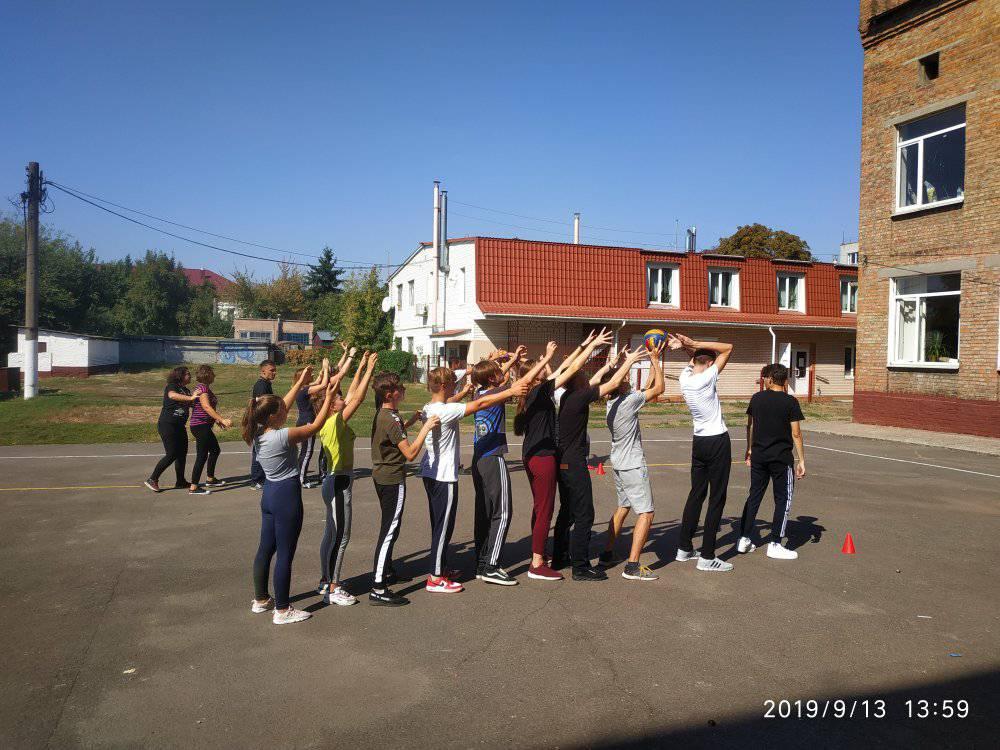 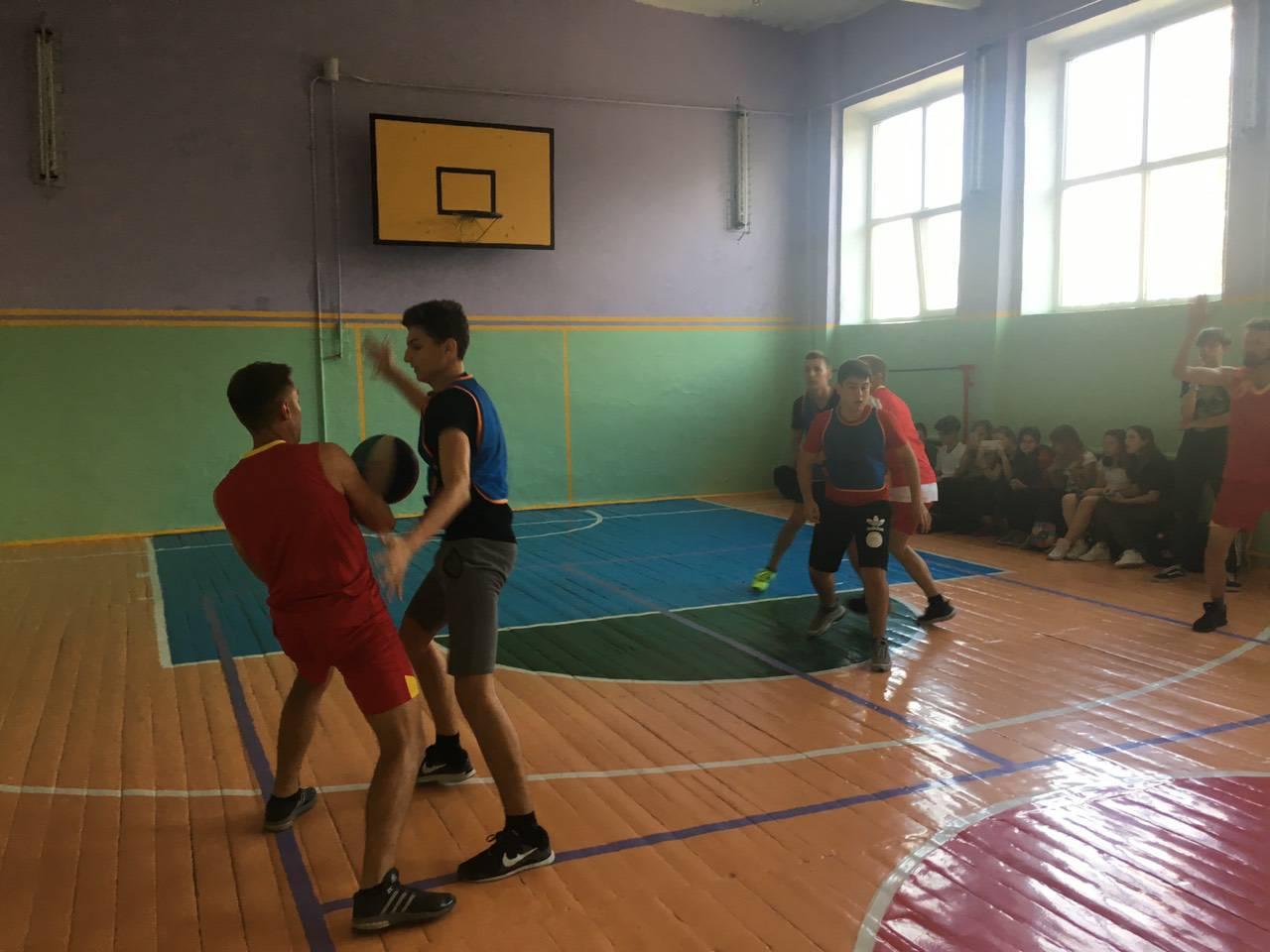 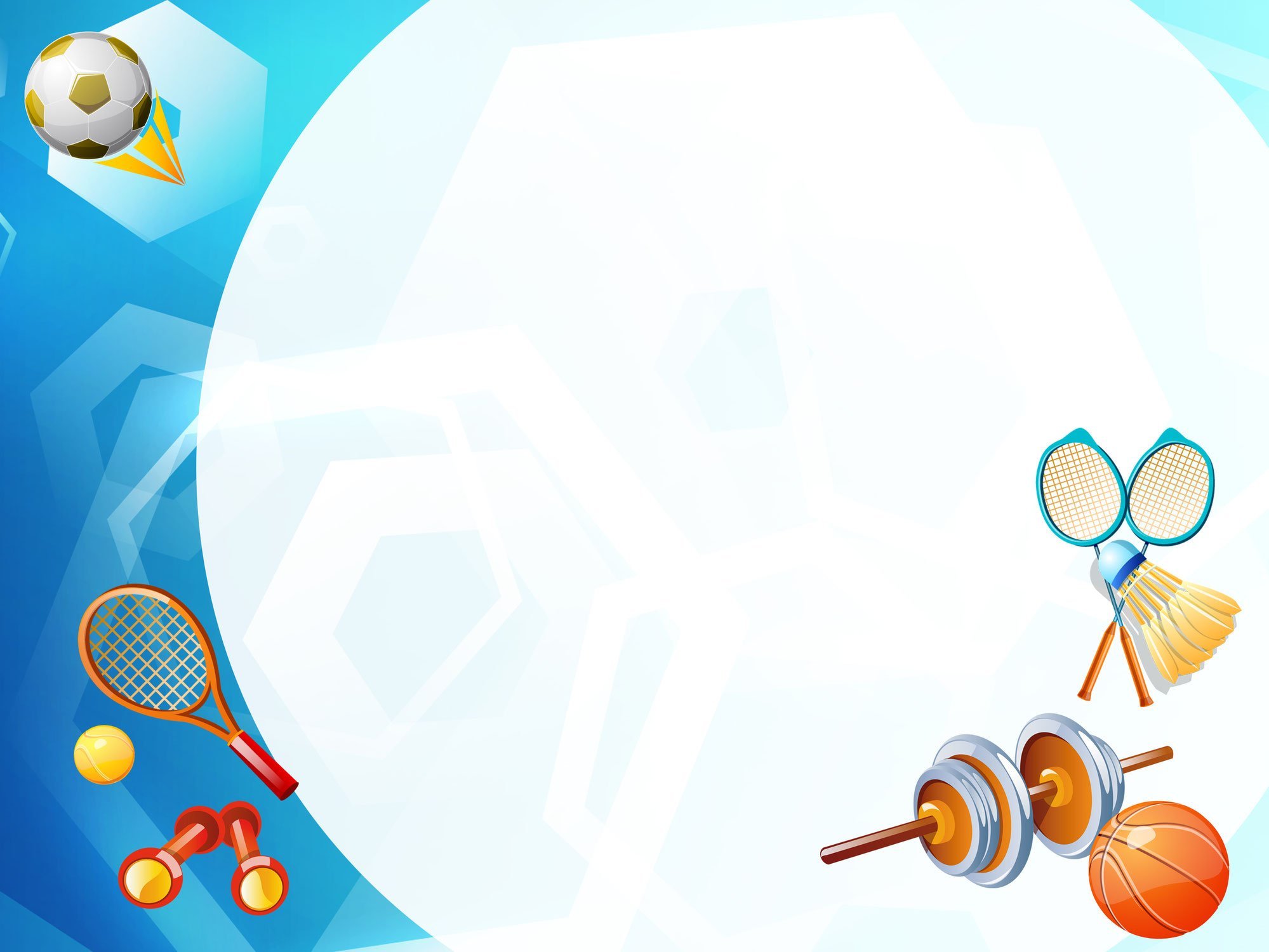 “ Немає щастя без здоров’я ”
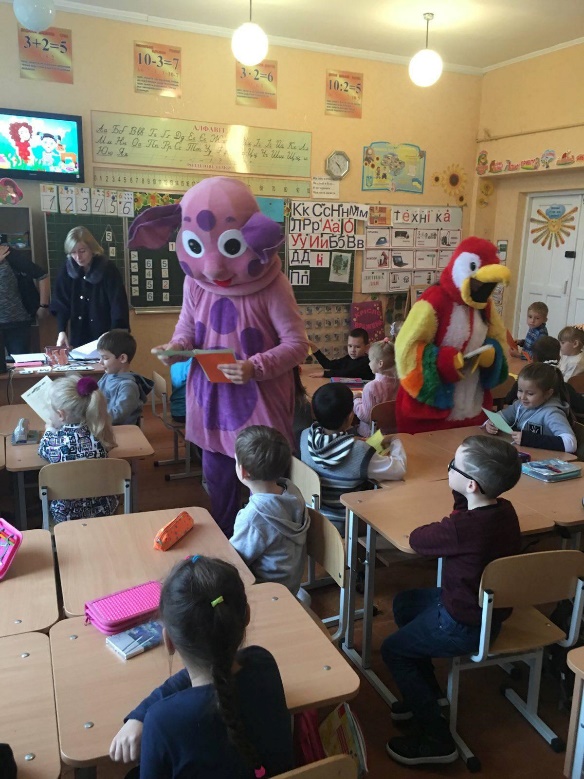 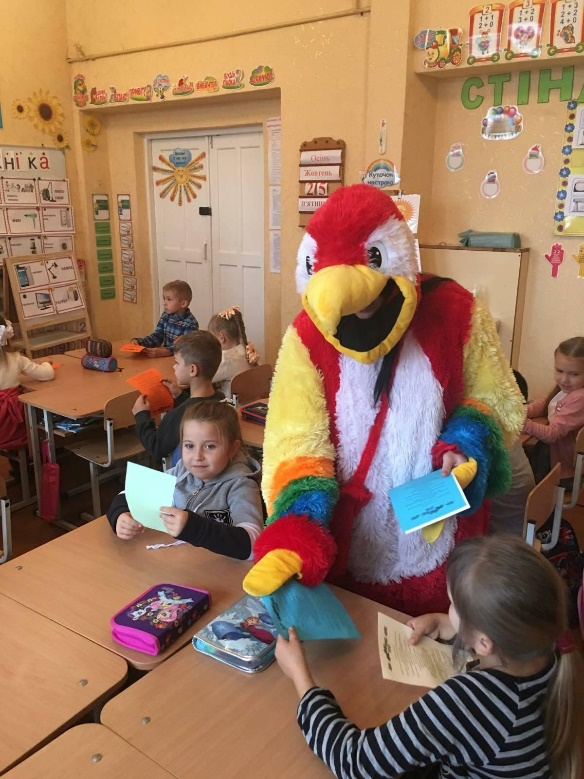 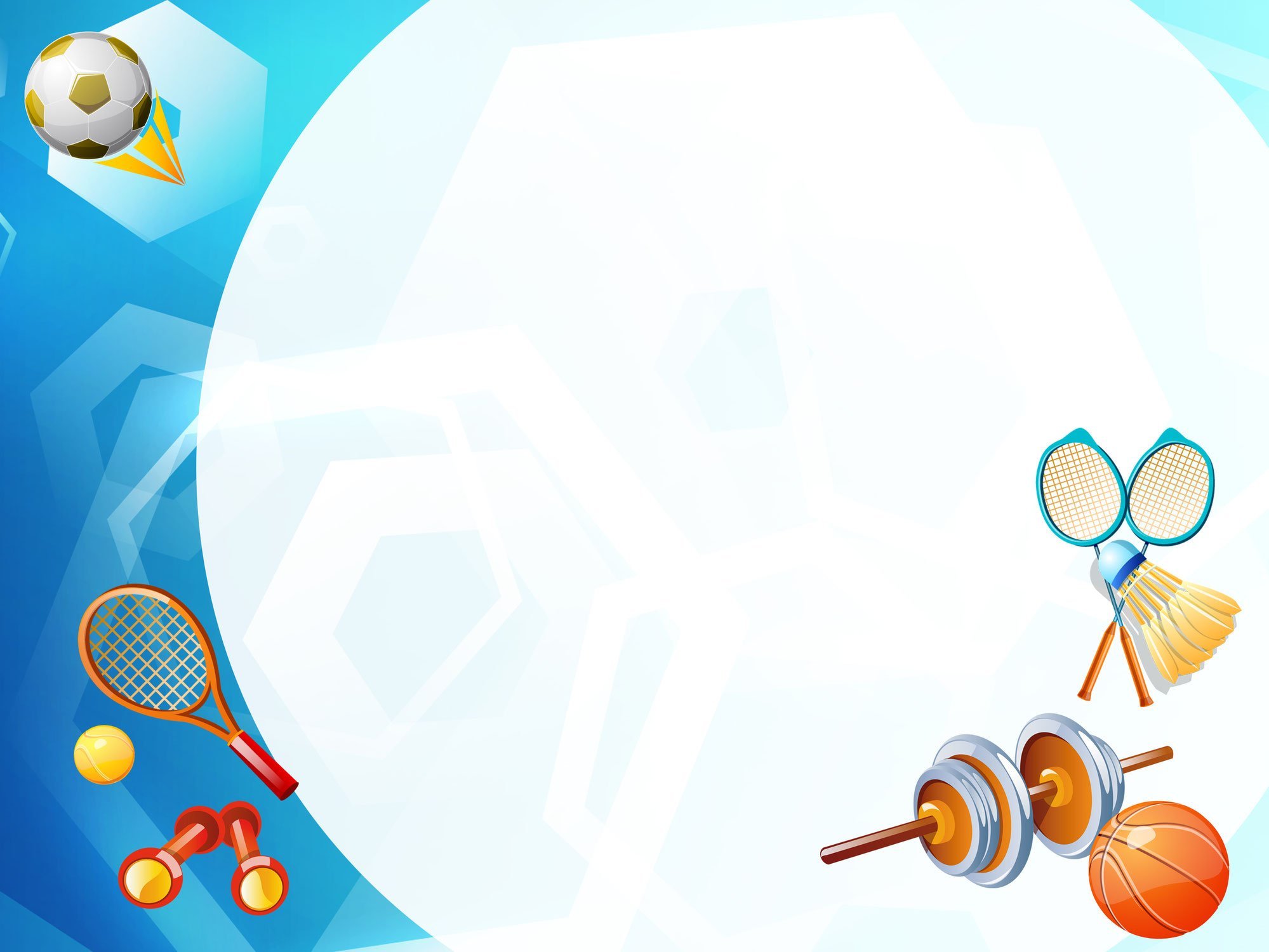 “ Коли немає сили,
 то й світ не милий ”
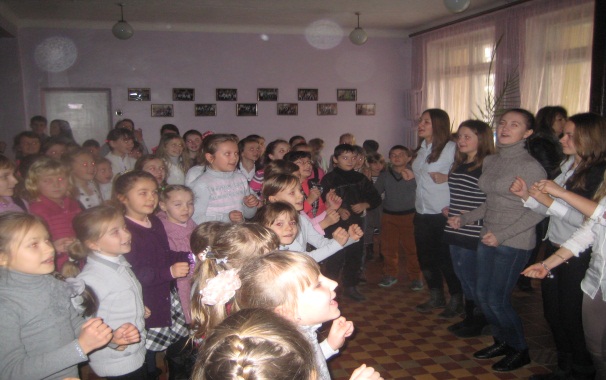 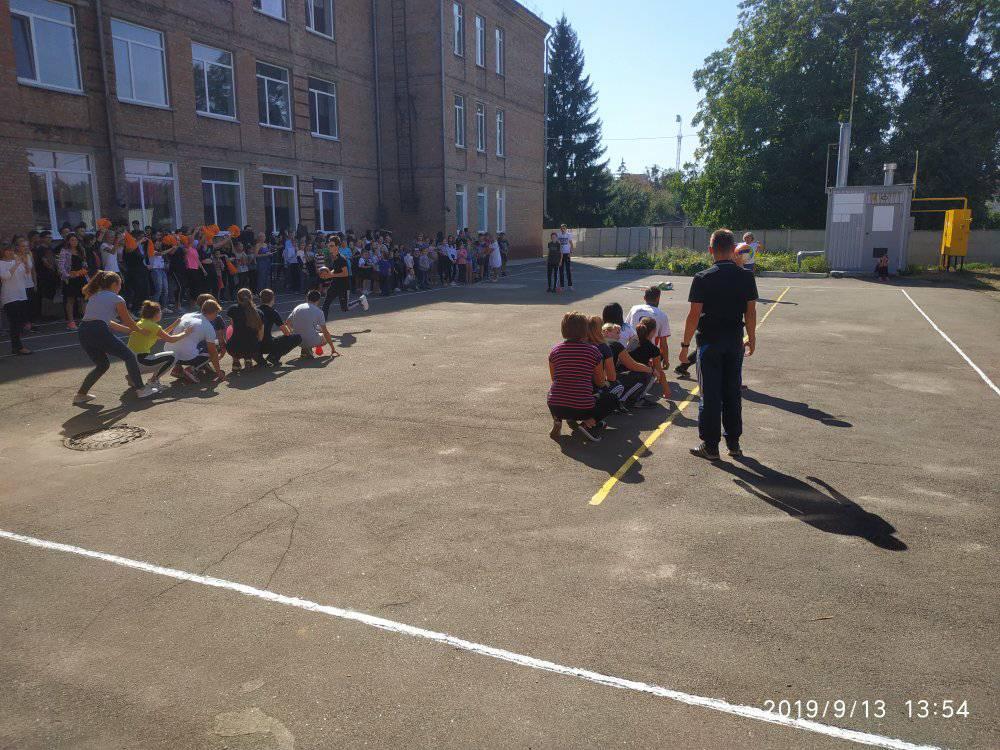 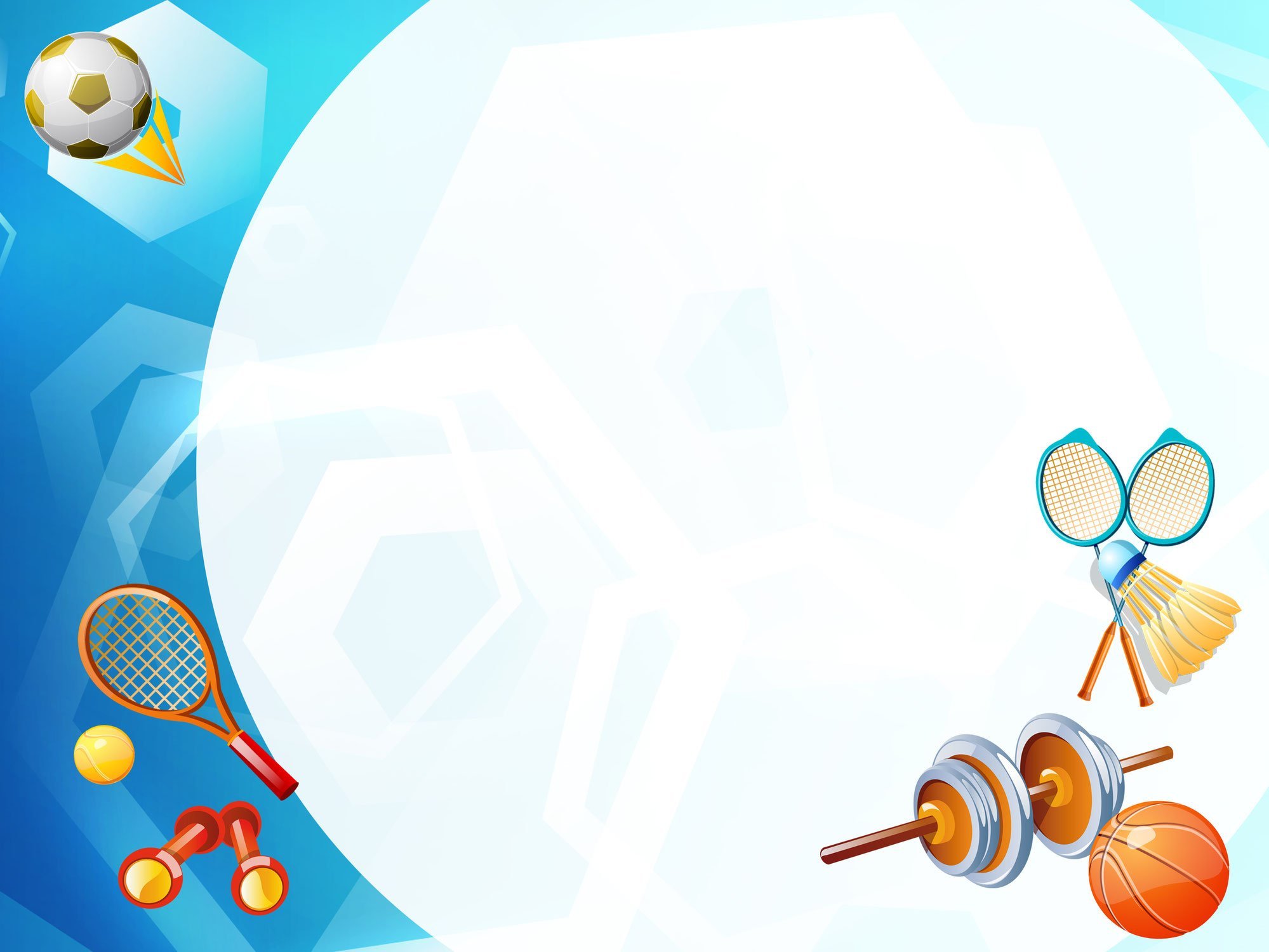 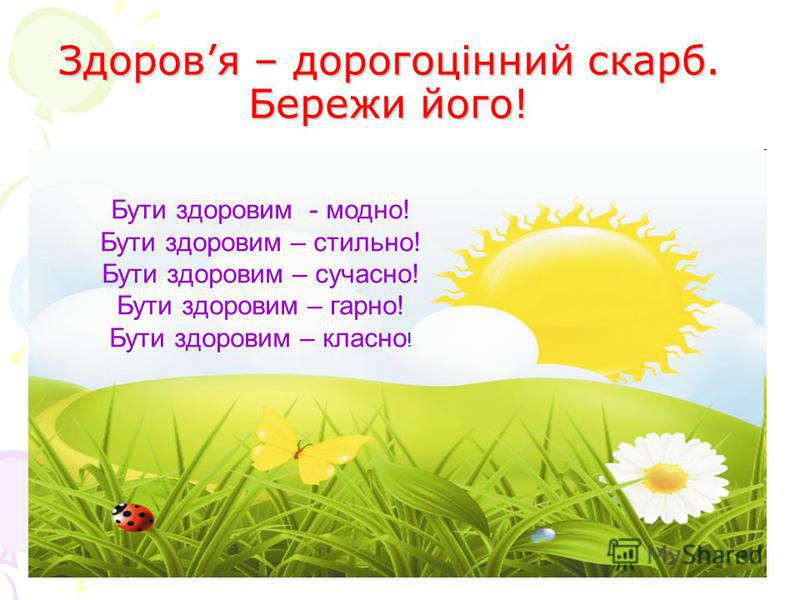